GROUP 6
MORONI, COMOROS
NATURAL RGB
NATURAL COLOUR ENHANCED RGB
CONVECTION RGB
AIRMASS RGB WITH RDT
MSLP AT 1800 UTC
WIND AT 850 AT 0000 UTC AND MSLP AT 0000 UTC
EXPECTED PRECIPITATION
FORECAST AT 12:00 UTC
FORECAST AT 3:00 UTC
ANALYSIS
From the satellite products we noticed a fully developed convective clouds with possible thunderstorms as the temperature were high.
The area is within the ITCZ with some low pressure systems nearby.
From the MSLP we noticed convergence of SE and NE (ITCZ) and the SE were strong, meaning there’s chance of pushing the system northwards.
FORECAST FOR MORONI
During the period of 18:00 to 06:00 UTCExpect cloudy conditions with thunderstorms and rains mainly during early morning hours due to the convergence of SE and NE (ITCZ).
VERIFICATION
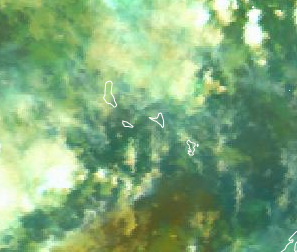 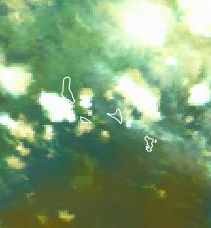 AIRMASS RGB AT 1900
AIRMASS RGB AT 04:15
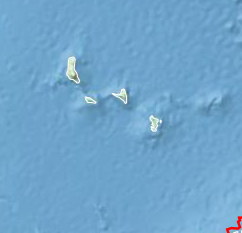 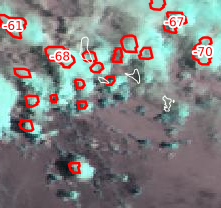 RDT AT 2215
RDT AT 0515